A Tale of Two Careers(tightly intertwined)
Andrew J. Viterbi
Presidential Chair Professor of Electrical Engineering
University of Southern California

September 25, 2017
Careers’ Timeline
JPL/USC 1957-1963

UCLA 1963-1975

UCSD 1975-1985                         Linkabit 1969-1985

              UCSD 1985-1994                        Qualcomm 1985-2000
------------------------------------------------------------------------------
USC/Technion/UCSD 2000--         Viterbi Group 2000--
External Influences
Andrey Andreyvich Markov (1906)

The Cold War (1948-1989)

Digital (R)Evolution (1948---)
Andrey  Andreyevich Markov                  (1856-1922)
Disciple of  P. Chebyshev

Markov Chains (1906)
(AKA Sequences, Processes)

Politically active in 2nd Duma in opposition to Tsar

1913 Organized Celebration of
 200th Anniversary of 
Law of Large Numbers 
As Protest of
 300th Anniversary of 
Romanov Dynasty
Processes, Sequences and Chains:Three Markov Entities
• Continuous Time,    Continuous State    Process
• Discrete Time,          Continuous State    Sequence 
• Discrete Time,          Discrete State          Chain
Continuous Markov process
p(y;t2|z;t 1,y0 ;t0)  = p(y;t2|z;t 1)
Continuous Time Markov Process Theory
Uhlenbeck, Ornstein:		1930
Kolmogorov			1931
Andronov, Pontryagin, Witt	1933
Wang, Uhlenbeck		1945
Siegert				1951
Darling, Siegert		              1953
Communication Application:Phase-locked-loop behavior in the presence of noise
1st Order Loop (without Filter):
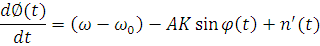 Mechanical Analog of 1st Order Loop: Pendulum
Qualitative behavior of the phase-error probability-density function for the first-order loop
Temporal Evolution
Fokker-Planck Equationfor Probability Density-functionof Continuous Markov Process
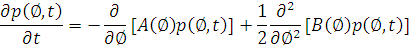 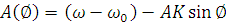 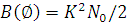 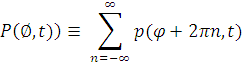 Let
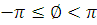 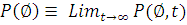 First-order-loop steady-state phase-error probability densities for zero frequency-error
( Tikhonov Distribution, 1960)


Mean Frequency of Skipping Cycles
=Inverse 1st Passage Time:



(Viterbi, 1963)
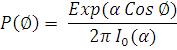 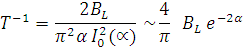 Discrete Time-Continuous State SequencesLinear Filtering/Estimation
Stochastic Signals in Noise

Gauss			Early 1800’s
Wiener		1931, 1942
Bode, Shannon	1950
Kalman (Filter) 	1960
Wiener Filtering Model:Stochastic Signal z generated by filtering white noise uobserved in presence of additive white noise n
i.i.d.  Gaussian
nk
xk
xk-1
zk
yk
uk
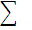 a(D)
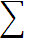 i.i.d. Gaussian
“white”
b(D)
If a and b are scalars, state x is Markov 

xk   = uk + b xk-1 

yk = axk-1 +  nk
General Discrete Linear FilterH(D)=a(D)/b(D)
….…
+
+
z(D)
a1
a2
an
xk
xk-1
xk-2
xk-n
………
u(D)
+
b1
b2
bn
+
+
z(D)= H(D) u(D),       H(D) = a(D)/b(D)
a(D)= a1D+a2D2+a3D3+………+anDn
b(D)=1-b1D –b2D2 …………….- bnDn
Vector Equations
….…
+
+
z(k)
a1
a2
an
xk
xk-1
xk-2
xk-n
………
+
u(k)
b1
b2
bn
……….
+
+
x(k) = B x(k-1) + u(k);        u(k) = [uk ,0,0….0]T
z(k) = A x(k-1);                     a = [a1, a2,………..an]
Time-varying Linear Model in Noise
n(k)
x(k+1)
x(k)
z(k)
y(k)
u(k+1)
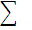 a(k)
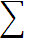 i.i.d. Gaussian
“white”
n(k) is i.i.d. sequence of Gaussian r.v.
B(k+1,k)
Problem:

Find Least Mean Square Error (LMSE)
         Estimate  xk  of xk

(Since Inputs are Gaussian, 
LMSE  Filter/Estimator is Linear)
ˆ
x(k+1) = B(k+1,k) x(k) + u(k+1)
z(k)  =  a(k) .  x(k)
y(k)=z(k) + n(k)
LMSE Filter (Kalman)
INNOVATION
GAIN
ˆ
ˆ
y(k)
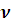 (k)
x(k+1|k)
x(k|k-1)
ˆ
z(k|k-1)
K(k)
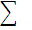 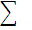 A(k)
+
_
B(k,k-1)
ˆ
ˆ
x(k+1|k) = B(k+1|k) x(k|k-1) +K(k)   (k)
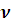 Gain Equation

K(k) is Function of A, B and MSE(k)
Nonlinear Recursion for MSE(k)
ˆ
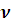 (k) =  y(k) – z(k|k-1)
ˆ
^
z(k|k-1) = A(k) x(k|k-1)
Applications
While  based on Wiener filter theory for extracting stochastic signals from noise, major applications have centered on estimation of motion parameters in navigation and trajectory and orbit determination, particularly since it applies equally for time-varying systems.

    Additional benefit is recursion for Mean Square Error 
                                    (Riccati equation)
Claude Shannon1916-2001
B.S., U. of Michigan, 1936
M.S. , MIT, 1937 (thesis: Boolean Algebra for Computer Logic)
Ph.D., MIT, 1940 (Algebra for Theoretical Genetics)

“Mathematical Theory of Communication”, BSTJ 1948

“Mathematical Theory of Cryptography” (memo, 1945)
[later “..of Secrecy Systems”,
BSTJ 1949]
Discrete Time– Discrete (Finite) StateInformation Theory, Convolutional Codes, Etc.
Shannon,      1948
Elias,              1955
Wozencraft,  1957
Fano,              1963
Viterbi,           1967
Forney,           1972
Intersymbol Interference (ISI) Model
zk
….…
yk
+
+
+
+
a1
a2
an-1
xk
xk-1
xk-2
xk-n
nk
………
u(k)
x(k) = xk-n , xk-n+1 ,….. xk-1 , xk
yk   =a . x(k) + nk
where xk  = +1 or -1 with equal probability

x(k) is n-dimensional binary vector with 2n  states

nk is Gaussian i.i.d. sequence
4-State Markov Graph Example
m33
S
3
m13
m32
m12
State Metric  M1(k)
S
S
1
2
m21
m20
Branch metric   m01
S
0
m00
Mj(k)=Maxi {Mi(k-1) + mij(k)}    
where mij = -∞ if branch is missing.
Convolutional Channel Code Example
110101
x
x
n(k)
za
State Diagram
--+-+-…..
-ya +yb
+
y(k)
x(k)
zb
- -
x
+ya -yb
+ya -yb
-ya+yb
+ -
- +
General Decoding Algorithm:

     Mj (k+1) = Maxi [Mi (k) +mij(k)]
+ya +yb
-ya -yb
Branch Metric
-ya -yb
States: Mj
++
( mij  = -       if branch ij is missing)
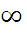 +ya +yb
Applies for arbitrary generators even time-varying
Some Markov Comparisons
Processes (Continuous Time and State):
Partial differential equation describes evolution of pdf even for nonlinearities, but exact solution only for 1st order systems.

Sequences (Discrete Time, Continuous State):
Least Mean Square Error Linear Estimator (even for time-varying)—
Optimum for Gaussian i.i.d. inputs and additive noise 

Chains (Discrete Time, Discrete (Finite) State):
Maximum Likelihood  Estimator for arbitrary nonlinear and time-varying systems but independent inputs and noise
Applications and Extensions
Hidden Markov Model Examples
Speech Recognition
Data Recording
Search Engines
Genome Sequence Alignment
Machine Learning
Entrepreneurial Careerin Telecommunications
JPL: the Cold War and Space

Linkabit Corporation: DoD and NASA

Qualcomm, Inc.: Commercial and Consumer

All Exploiting Spread Spectrum
Spread Spectrum Purposes
Interference Suppression

Energy Density Reduction

Ranging—Time Delay Measurement
Spread Spectrum Modem
Linear Shift Register Sequence Generator
(wideband noise generator)
Pseudorandom Sequence Generation
By proper selection of the tap values (0 or 1), the generated sequence will be a Maximal Length Shift Register Sequence;
As a consequence it will have 3 Randomness Properties 
thus imitating Bernoulli (coin flipping) sequence [Golomb,1967]:

R1: Balanced (nearly)—equal number 0’s and 1’s

R2: Run Length Frequencies

R3: Delay and Add– near zero auto-correlation (i.i.d.)
BPSK Spread Spectrum Modulator-Demodulator
Jamming Margin*
Code Division Multiple Access (CDMA)*
*Commercial and Consumer
That’s It
Six Decades of Fun